The Road Pages 146-163
Dr. Aaron Johnson
3B
Summary
In these 17 pages, our “good guys” are still in the bunk of the abandoned. Laying low and only going to the house and the market within the desolate town. The readers digest a loving side of the Man and the Boy as they share meals, Coca-Colas, and for the first time in a while cleanse themselves and clothes of the horrid trauma placed upon them as they traveled the road. After a few days of just rest, the Man and the Boy set out on the road again to find an elderly man. They feed him and are making the decision on what they will do with the nameless creature.
2
Violence
Love
Morality
Spirituality
Isolation
Good vs. Evil
Memory and the Past
Strength & Skills
Versions of Reality 
Compassion & Forgiveness
Thematic Concepts
The message that the audience think the work is about/influences to think the work is about.
3
Love
“Do you think they’ll find us?
No. They won’t find us.
They might find us.
No they won’t. They won’t find us.”
pg. 148

“…he set about cutting his hair. He tried to do a good job and it took some time. When he was done he took the towel from around the boy’s shoulders….
You did a good job, Papa. 
Good.”
- pgs. 151-152
Love is often shown in these pages as reassurance. Often parents as a sign of love and reassurance, lie to their offspring. It serves to calm the children, when ultimately it is unsure what the outcome will be. It is the lies that lie in love for the Man to the Boy, for the main goal in their journey is to survive long enough to make it to the coast. Through these little moments of intimacy with the two it becomes apparent their relationship is built more upon acts of good faith and kindness rather than “I love you.”
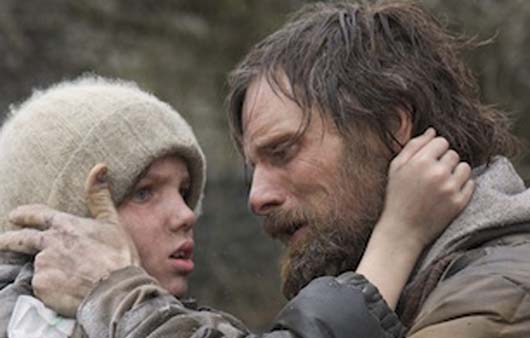 4
Cormac McCarthy dedicated and cowrote this book with his son-John Francis McCarthy-when the boy was 8 years old and then again at the age of 12. How did that influence the writing and intimacy between the Boy and the Man?
5
Spirituality
“Dear people, thank you for all this food and stuff. We know that you saved it for yourself and if you were here we wouldn’t eat it no matter how hungry we were and we’re sorry that you didn’t get to eat it and we hope that you’re safe in heaven with God.
He looked up. Is that okay? he said.
Yes. I think that’s okay.”
- pg. 146
Throughout the book it is no secret that the Man is not extremely keen on believing in a God, other than for his son. For this reason I believe the boy serves as connection to God for the Man. In this lens of thought it becomes conceivable to understand why the man would choose to allow his son to pray. Whether to be heart felt or not the Man prays to please his child. It is also worth noting that while the Boy is the connection to God for the Man, the Man himself can be considered a connection to God for the Boy.
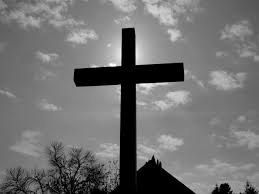 6
Strength & Skills
“Then he dragged the mattress and laid it over the hatch and from inside he pulled it up over the plywood and carefully lowered the door so that the mattress covered it completely. It wasnt much of a ruse but it was better than nothing.”
pgs. 148-149

“He shaped the ends with the knife and sanded them smooth with salt and he stained them with soot until they were the color of lead.”
- pg. 149
In this story, we know but very little of the Man and his past other than what his dreams reveal to us. These numerous skills that the Man possesses provided readers with an idea of who he might have been. Nevertheless the Man is quite equipped to care for himself and his child. His strength and skills relay to the Old World and the ideals of what a man is. In this “Old World” sense the Man is a man because he provides, protects, and pursues. Provides the food and shelter for his son. Protects both himself and the Boy from harm, even if that harm is themselves. The Man also pursues-he strives for his merely surviving existence to spawn into a life. Some readers hold the idea that the Man is being strong to show his son, how to survive because he knows that his existence is inevitable coming to an end.
7
The Boy
The Old Man
Symbols
Words, people, marks, locations, or abstract ideas to represent something beyond the literal meaning.
8
The Boy
“Dear people, thank you for all this food and stuff. We know that you saved it for yourself and if you were here we wouldn’t eat it no matter how hungry we were and we’re sorry that you didn’t get to eat it and we hope that you’re safe in heaven with God.
He looked up. Is that okay? he said.
Yes. I think that’s okay.”
pg. 146

“If you’re on the lookout all the time does that mean that you’re scared all the time?”
- pg. 151
The Boy symbolizes hope, new beginnings and understanding for the Man. Even born in the dampest of conditions the boy, sparks creativity and mental depth that wasn’t even taught to him. In these pages, readers what the boy ask questions and create ideas that are in this new world, seem unimaginable. He takes hold of the teachings of his father and of the feelings and thoughts he holds and births an ideology of patterns and thoughts that at times give the man pause. Most of these features are contributed to the fact that, the Boy is indeed only a child, and it creates a sense of wonder in such a dreadful book.
9
Do you think that the man wants the Boy to stop all independent thought and only dwell on how to survive?
10
McCarthy mentions in the book the importance of food and shoes. What does that say about the old man’s life to its authors?
11
The Old Man
“They’d no way to answer the question. He whipped his nose with the back of his wrist and stood waiting. He had no shoes at all and his feet were wrapped in rags and cardboard tied with green twine and any number of layers of vile clothing showed through the tears and holes in it.”
- pg. 162
Cormac McCarthy earlier in the book says a quote to the effect of no matter how bad life gets, all you need are shoes and food. The elderly has no life. Without shoes and food, there is no life to be had. The man was but desolate object treading through the road, almost like a ghost. He survived the fires and hell storm, only to be left like the ashes, blowing which ever way the wind blows.
12
Motifs
Dreams
Road
A usually recurring thematic element: a dominant idea or central theme.
13
“The world is quite ruthless in selecting between the dream and the reality, even where we will not.”
Cormac McCarthy





“Subconscious is older than language…it understands language because it understands the problems that you’re working on, and when you’re sleeping it will work on them for you.”
- Cormac McCarthy
14
What problem did the Man have that his subconscious was working on in his dreams?
15
Dreams
“He’d been visited in a dream by creatures of a kind he’d never seen before. They did not speak. He thought that they’d been crouching by the side of his cot as he slept and then had skulked away on his awakening. He turned and looked at the boy. Maybe he understood for the first time that to the boy he was himself an alien…”
pg. 153
The Man is trying to understand his son because they are from different worlds. The boy has been birthed into a world of ash and smoke, while the Man lived and grew in the world, we surmise as the one we dwell in now. The experiences each of them have of the world are vastly different and it plat throughout the story line. Just as the Man is an alien to the boy, the boy is an alien to the Man in the same regard.
16
Literary Devices
techniques that writers use to create a special and pointed effect in their writing, to convey information, or to help readers understand their writing on a deeper level.
17
Devices
Repetition:
repeating of a word phrase.

Imagery:
represent objects, actions, and ideas in such a way that it appeals to our physical senses.


In this text, both of these devices are used to give emphasis to what the boy and Man are experiencing. The sense of being warm and clean, isn’t instinctively familiar to the boy, so it comes as appreciation and new feeling of comfort. McCarthy known for his rather detailed, includes these sections of creativity to paint a imagine, and if done correctly see and feel the depth of every situation, whether it’s drinking Coca-Cola with one’s father or passing a street of corpses that seem to looking down the path one wishes to travel.
“Warm at last
Warm at last?
…
Warm at last.”
pg. 147
“He washed his dirty matted hair and bathed him with the soap and sponges. He drained away filthy water he sat in and laved fresh warm water over him from the pan and wrapped him shivering in a towel and wrapped him again in a blanket.”
- pg. 147
“They passed a metal trashdump where someone had once tried to burn bodies. The charred meat and bones under the damp ash might have been anonymous save for the shapes of the skulls.”
- pg. 150
18
Devices
Anadiplosis:
a form of repetition in which the last word of one clause or sentence is repeated as the first word of the following clause or sentence.
Simile:
a figure of speech involving the comparison of one thing with another thing of a different kind, used to make a description more emphatic or vivid
“…and raised the hatch and played he light across the yard. The yard was already flooded…”
pg. 153

“…the child had known this better than he. He tried to remember…”
pg. 154

“The faintly lit hatchway lay in the dark of the yard like a grave yawning at judgement day in some old apocalyptic painting.”
pg. 155
“He looked like one trying to feed a vulture broken in the road. It’s okay, he said.”
- pg. 163
19
Discussion Questions
Mind stimulating questions to allow the reader to make inferences and open discussion about the literary work.
20
Why did the boy throw the flute away?
21
Why does the boy continue to want to help people even though he’s been discouraged from doing so, and he’s never been taught so?
22
In this piece most encounters with others are usually male, like with the elderly man. Why does McCarthy choose to use men throughout the book instead of women?
23
Paper 2
“It is impossible for literature to be completely objective.” How, and to what extent, does this statement apply to two or three works you have studied?